NEPTUN SEGÉDLET
Erasmus+ főpályázati jelentkezéshez  hallgatói mobilitásra
(Európai Unió tagországai és EGT közösségi országok)

az Eötvös Loránd Tudományegyetem hallgatói számára a 2023/24-es tanévben megvalósítandó kiutazásokra vonatkozóan.
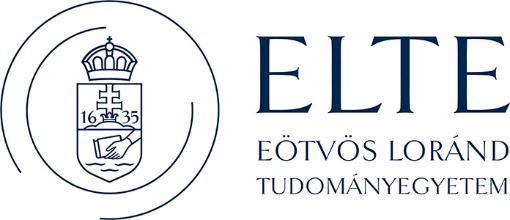 AZ ERASMUS+ JELENTKEZÉSEKET A NEPTUN  RENDSZER HALLGATÓI FELÜLETÉN KELL LEADNI  AZ ALÁBBIAK SZERINT:
1. lépés
Lépjen be a Neptun rendszer hallgatói webes felületére, majd  az Ügyintézés menü alatt kattintson rá az Erasmus szóra.
2. lépés
Válassza ki az aktuális jelentkezési időszakot (2023. február 6. – március 6., majd a sor végén található pluszjelre kattintva válassza ki, hogy elméletre (azaz tanulmányokra),
gyakorlatra (azaz szakmai gyakorlatra), vagy mindkettőre szeretne-e pályázni.
3/a. lépés
Amennyiben tanulmányi mobilitásra jelentkezik
Itt láthatja, hogy mely egyetemekre pályázhat az Ön szakáról.
Válassza ki, hogy hova szeretne jelentkezni. A választás előtt gondosan
tanulmányozza át a külföldi egyetem honlapját, kurzuskínálatát!
A sor  végén található pluszjelre kattintva a megjelenő jelentkezés gombbal  indíthatja el jelentkezését az adott egyetemen történő mobilitásra.
Ha úgy tudja, hogy ezeken kívül egyéb intézmények is elérhetőek, keresse fel kari  koordinátorát! https://www.elte.hu/nemzetkozi-irodak/kari-nemzetkozi-irodak
3/a. lépés (folytatás)
A jelentkezés gombra kattintást követően az előugró oldalon meg  kell jelölnie a mobilitás várható kezdő időpontját és időtartamát  (általában 5 hónap), majd ismételten rá kell kattintania a
jelentkezés gombra!
3/b. lépés
Amennyiben szakmai gyakorlatra jelentkezik
Adja meg a szervezeti egységet, melyhez tartozik (pl. TÓK Ének-Zene  Tanszék), majd a „Kitöltendő” cím alatti kérdéseket válaszolja meg a lehető  legpontosabban, különös tekintettel a gyakorlat kezdetére és időtartamára!

Gyakorlati koordinátorának nevét meg tudja adni, ha a „Minden oktató”  mellett található négyzetet kipipálja.

A jelentkezés gombra kattintva adja le jelentkezését.
4. lépés
A	jelentkezés	gomb	megnyomását	követően	egy	„Tudnivalók”
„Nyilatkozat” című oldal jelenik meg mindegyik mobilitási típusnál!
és	egy
A tudnivalókat figyelmesen olvassa el, a nyilatkozatokat legjobb  tudása	szerint,	a	lehető	legpontosabban	töltse	ki,	majd	a
„Kérvény leadása” gomb megnyomásával adja le a kérvényt!
5. lépés
Ezt követően megjelenik az üzenet, miszerint kérvénye leadásra került, melyhez  mellékelve további dokumentumokat tölthet fel.
Amikor ezt az üzenetet bezárja, megjelenik a jelentkezéshez szükséges
dokumentumok feltöltésére szolgáló felület (lásd: 6. lépés).

A leadandó dokumentumok karonként különbözőek lehetnek, előzőleg
egyeztessen kari koordinátorával!
6. lépés
A jelentkezést megerősítő ablak bezárását követően itt tud  dokumentumokat feltölteni jelentkezéséhez, a kari előírásoknak  megfelelően.
Amennyiben több dokumentumot szeretne feltölteni, javasoljuk,  hogy azokat először az Ügyintézés/Dokumentumok részhez töltse  fel, majd itt adja hozzá jelentkezéséhez.
7. lépés
Jelentkezéseit az Ügyintézés/Erasmus/Jelentkezések
menü alatt ellenőrizheti.
JELENTKEZÉS LEADVA
Kérjük, a sikeres pályázáshoz olvassa el figyelmesen
a pályázati felhívást:

www.elte.hu → Oktatás → Nemzetközi lehetőségek → Erasmus+ →  Pályázati felhívás
(https://www.elte.hu/erasmus/palyazat/hosszu);

illetve látogasson el tájékoztató rendezvényeinkre, melyek listáját a fenti  linken szintén megtalálja!

Sikeres pályázást kívánunk!